꼴찌에서 답(答)을 찾다 !
Target 전략을 통한 국가암검진 프로젝트는 아직도 진행중 ~
2016. 12. 08
Logotpe
광진구보건소
Contents
1. 광진구 소개
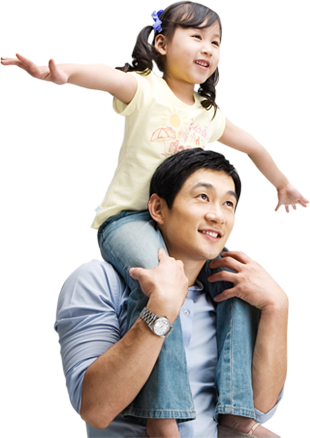 2. 국가암검진 현황
3. 부진요인 및 개선사항
4. 사업목표 및 추진전략
5. 사업추진내용
6. 사업추진결과
광진구소개
광진구 위치
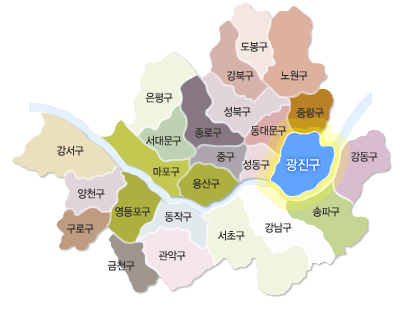 면적  17.06 ㎢ (서울시의 2.8%)

  주거지역 : 11.35 ㎢(66.5%)
  상업지역 : 0.22 ㎢(1.3%)
  녹지지역 : 5.49 ㎢(32.2%)
주택  133,208호

  단독  : 5,237호(3.9%)
  다가구 : 70,711호(53.1%)
  아파트 : 27,748호(20.9%)
  연립, 다세대 : 29,512호(22.1%)
Add Contents Title
Get a modern PowerPoint  Presentation that is beautifully designed. I hope and I believe that this Template will your Time, Money and Reputation.
광진구의 특성
풍부한 녹지대를 형성 하고 있어 쾌적한 환경을 자랑
어린이대공원
한강 뚝섬공원
건국대·세종대학교테크노마트
아차산 등
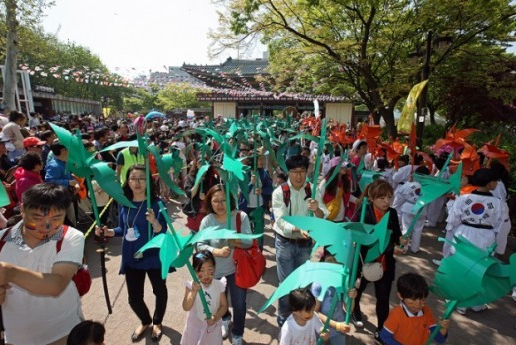 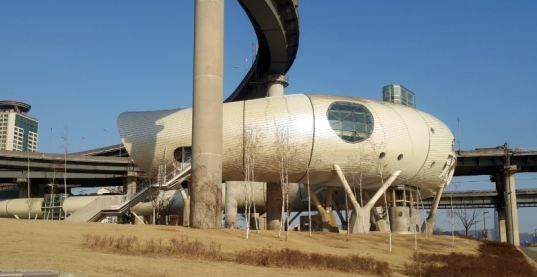 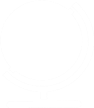 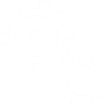 교통의 요충지로 동부 서울의 관문
지하철
 2·5·7호선 관통

동서울터미널

7개의 한강교량
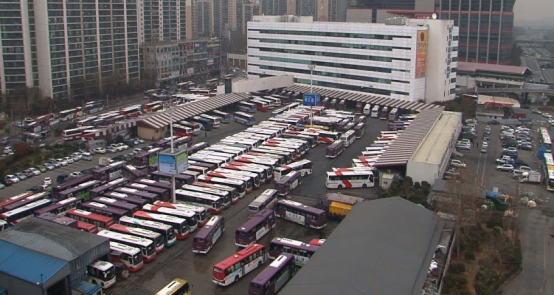 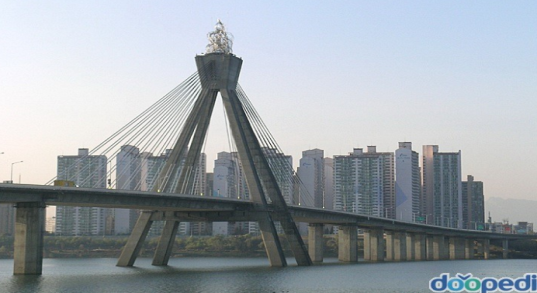 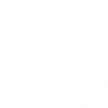 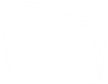 Who? 국가암 검진률 꼴찌를 면하라!
국가암검진  프로젝트  추진배경
정부합동평가 암검진사업 회의
Target 전략활용 추진계획
사업담당부서  자체진단
광진구 국가암검진현황
광진구 인구  V/S   국가암 검진인구
183,485
176,884
국가 암검진
대 상
51%
49%
최근 3년간 국가암 수검현황
출처 :  국민건강보험공단
전년도 암종별 수검현황
연령별 암검진 대상자 현황
연령별 수검현황
암검진 수검자 중 이상소견현황
서울시 상위 3개구 VS 광진구 검진기관
수검률 상위 3개구  암검진 병원 현황
종합병원 2, 병원 10개, 건강관리협회지부
암검진  1위(강○구)
종합병원 7, 병원 6개
암검진  2위(영○ ○ 구)
종합병원 5, 병원 8개, 건강관리협회지부
암검진  3위(동○ ○ 구)
종합병원 2
암검진 20위(광진구)
16
Why? 국가암검진!   왜? 무엇이 문제인가?
국가암 검진사업  부진요인
국가암 검진사업  부진요인
국가암 검진사업 부진요인
2014. 지역사회 건강조사 설문결과
국가암검진  부진요인 VS 개선사항
7.  국가암검진 미수검사유 – 2014 지역사회 건강조사 설문
조기검진 인식개선 활동,   검진 가능한 시간 확보 시급
[Speaker Notes: 위와 같은 부진요인을]
How ? 국가암검진 수검률 향상 추진전략은?
국가암검진 사업목표 및 추진전략
Target 전략
유관기관 협업체계 구축
38%
수검률
- 홍보전담 인력배치
- 암 종별  타겟 홍보
- 대상자 중심 홍보
- 연령별 홍보
- 유 소견자, 미 수검자
- 암 검진 의료기관 
- 국민건강보험공단
- 15개 동사무소 및 관련단체
- 건강관리협회 
- 내, 외부기관 및 홍보기관
- 국가암 인식개선활동
- 불특정 다수를 위한 홍보
- 조기암 검진 및 예방강좌
- 기 검진자 사후관리
- 암검진 홍보물 제작배부
- 암 검진 의료기관
- 휴일검진의료기관
- 대중매체 홍보
- 수검자 불편사항
국가암검진 모니터링
암 예방 환경조성
What? 국가암검진 사업 추진내용은?
국가암 수검률 향상을 위한 Target 전략
Target 전략
Target 전략 추진내용(1)
50대 연령 집중공략
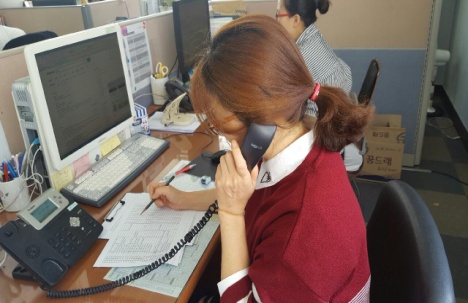 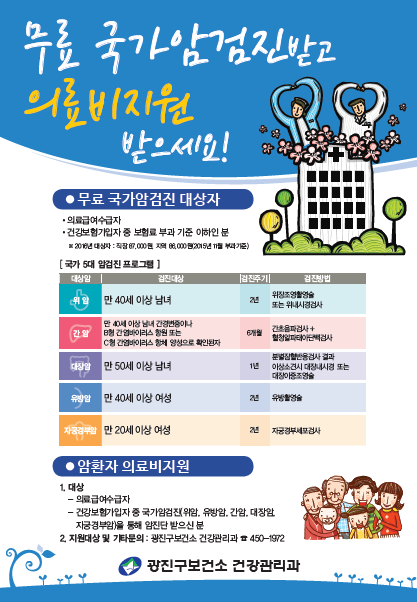 전담인력채용 : 전화방문 15,951건, 
우편발송 2,736건, 문자 95,695건,
보건소 집중방문시간 매일 홍보
보건소, 구청 취약계층 교육홍보 등
홍보전담 인력
우편발송 리플렛
부진암종 대장암 Target 홍보
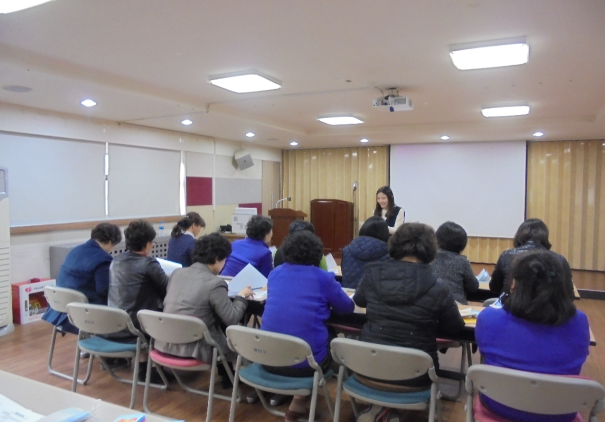 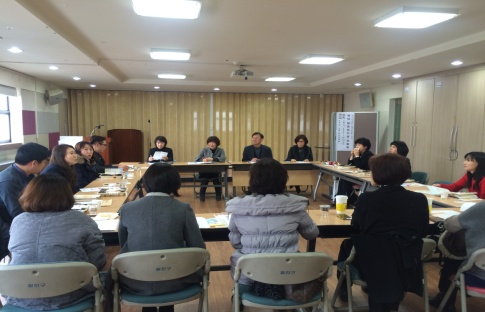 의료기관 간담회 2회, 1차검진 독려
취약계층 방문간호사 교육 3회,
채변통 배부 1,000건
50대 대장암 문자발송 42,962건
방문간호사 협력
암검진 의료기관간담회
Target 전략 추진내용(2)
미수검자, 유소견자 관리
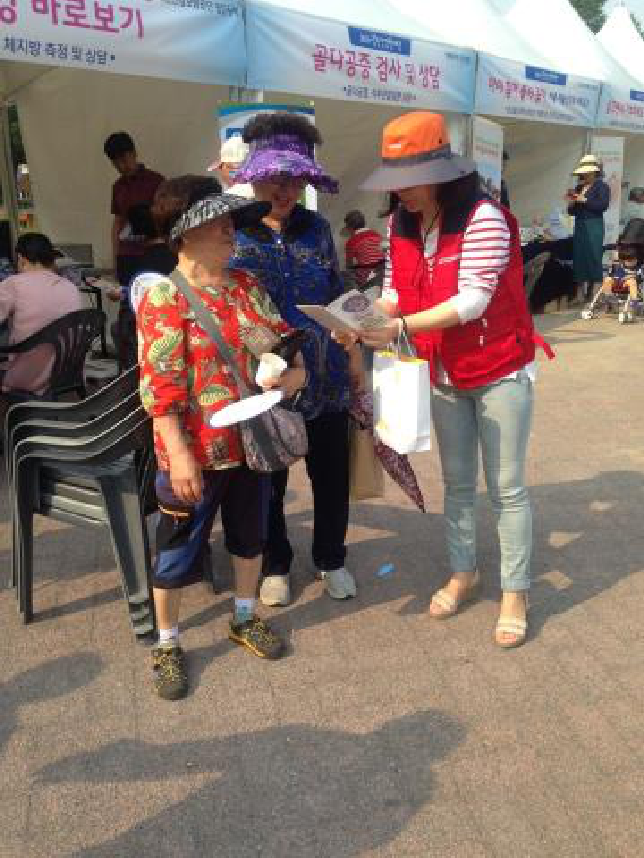 SMS 문자발송, 우편발송
취약계층 미수검자관리
국가암검진 발견자 치료비지원
14년 대비 15년 63명 증가
2,5,7 호선 지하철역홍보
건강한마당 행사홍보
검진대상자 편의중심 홍보
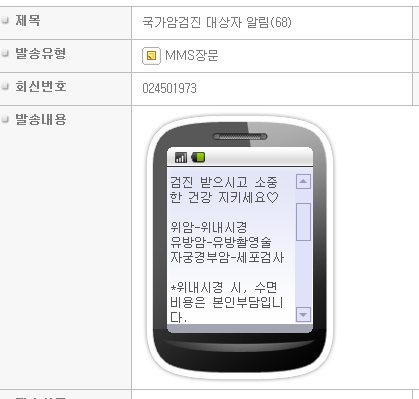 구청 보건소 프로그램연계 36회 
 각종 주민 밀집행사 캠페인 45회
 지하철 2,5,7호선 월 1회 홍보
종교기관, 경로당 교육 시 홍보
미수검자 문자발송
타교육연계 홍보
유관기관 긴밀한 협업체계 구축
유관기관 협업
유관기관 협업 추진내용(1)
국민건강보험공단
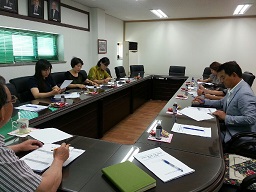 광진지사 상, 하반기 간담회 개최
수검자연락처, 암 검진기관 정도 관리
영세사업장 효율적 검진방안
암검진 프로그램 개선안 의견개진
공동우편 14년 대비 15년 3배 증가
건강보험 광진지사간담회
암검진의료기관  협조공문
국가암검진 의료기관
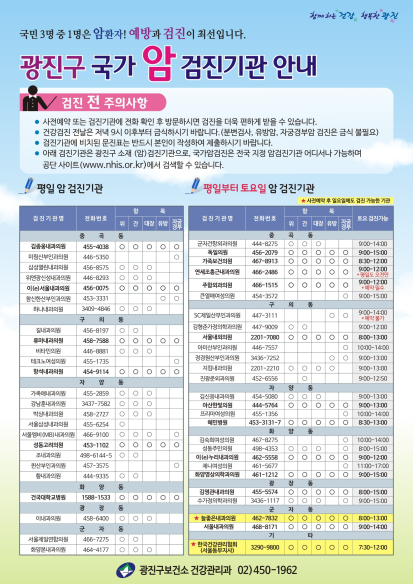 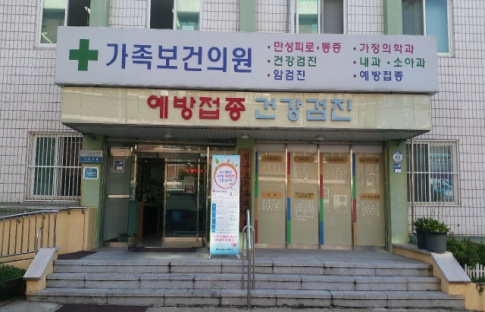 간담회(52개소), 배너, 리플릿비치
공휴일 및 원 스톱 암검진기관 확대
(토요검진 14년 4개소 → 16년 26개소)
(원스톱 14년 17개소 → 16년 19개소)  
건강관리협회 동부지사(기검진자)
공휴일검진기관 리플릿
암의료기관 배너
유관기관 협업 추진내용(2)
내부, 외부기관 협업
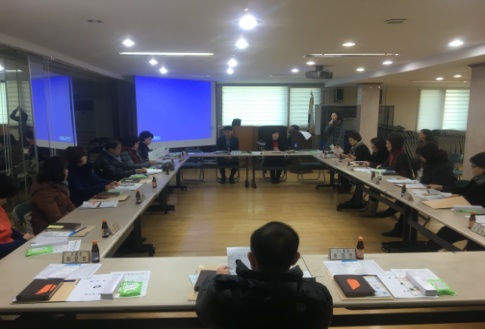 내부-방문건강팀, 검진팀, 진료팀
외부-동주민센터, 사업장, 구청내 사업연계(복지관, 건강가정지원센터, 장애인편의지원센터 등)
통, 반장회의
건강관리협회 간담회
암 검진 홍보기관 협업
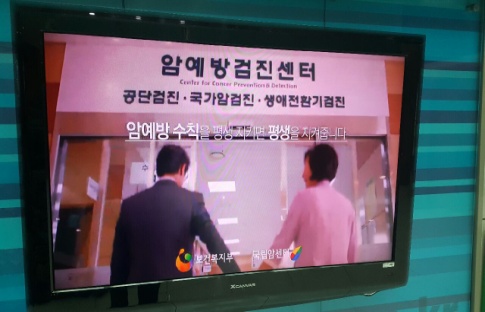 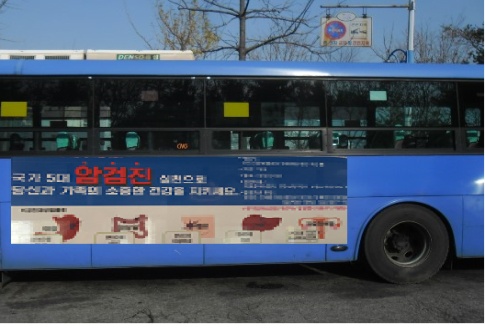 내부-기획홍보팀, 구소식지, IPTV 등
외부-마을버스 4개, 지하철, 종교기관
공동주택연계 : 아파트 미디어보드
게시판, 방송, 관내 공공시설 등
IPTV  홍보영상
마을버스 홍보
암예방 환경조성
조기검진  인식개선  확산
국가암검진 모니터링
1. 암검진의료기관
토요 암검진기관
원스톱 암검진기관
3. 수검자 불만사항
5대암 관련 불만사항
(대장암, 유방암 등)
2. 대중매체 홍보
IPTV, 전광판, 홈페이지
아파트 방송·미디어보드
구소식지, 홈페이지 등
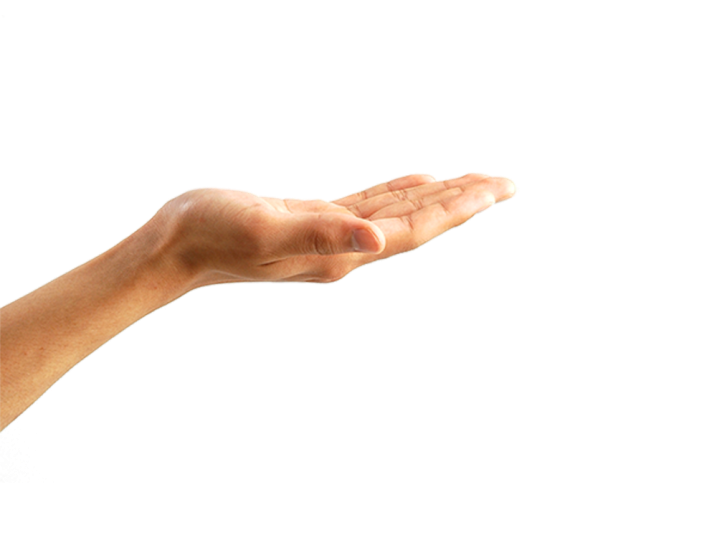 암검진 프로그램 개선요구
개선요구 - 건강보험공단
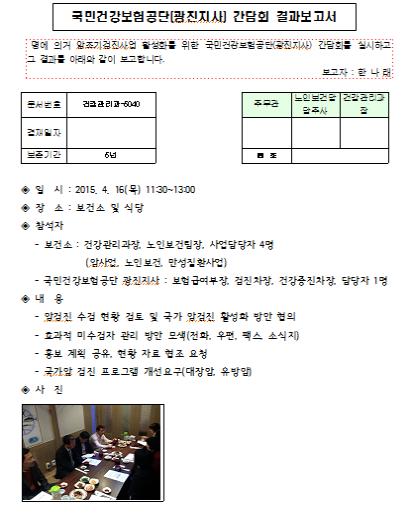 유방암 검사  불편사항
대장암 검사 불편사항
우리나라 여성특성상 치밀유방이 많아 유방초음파 빈번시행으로 민원발생
1차 분변 잠혈검사로 확진 불가능,
   채변과 이송불편으로 비 선호
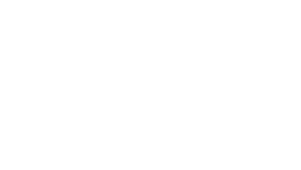 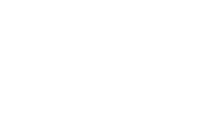 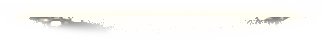 국가암 검진사업 추진결과
13년 ~14년 20위
  15년
순 위
8위( 12위 상승)
성공요인
⇩
국가암 검진 유관기관 
연계 및 협조
&
다양한 홍보활동
15년  목표 38% 대비
 14년 36.6 → 15년 42.4
토요 암검진  기관확대   :  14년   4개소
광진구보건소
전체 수검률
국민건강보험공단
4.4% 상승
(5.8%↑)
14년 25.1% → 15년 28.8%
대장암 수검율
관내 암검진의료기관 등
외부홍보기관 및  관련기관 등
(3.7%↑)
의료기관  인프라구축
간담회 비용 및 홍보비용 절감
→ ’16년 현재 26개소(22개소↑)
하나의 목표 - 상호협력
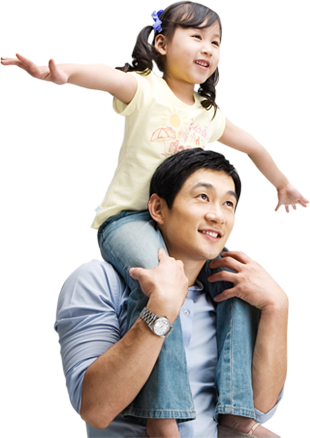 Thank You
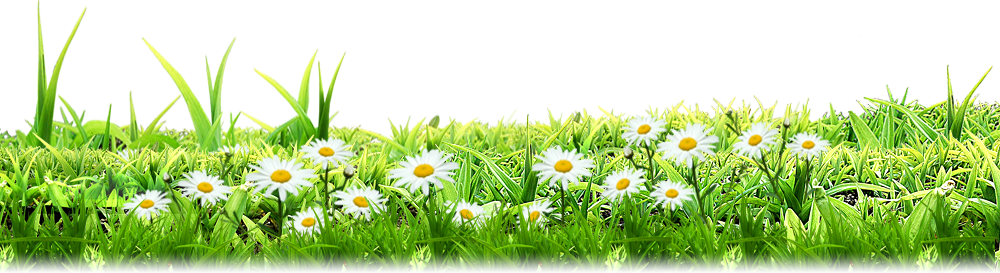